Figure 3: Mean valve thrombus. (A) Valve thrombus for each group on post-implantation day 30. (B) Valve thrombus on ...
Eur J Cardiothorac Surg, Volume 45, Issue 5, May 2014, Pages 914–919, https://doi.org/10.1093/ejcts/ezt545
The content of this slide may be subject to copyright: please see the slide notes for details.
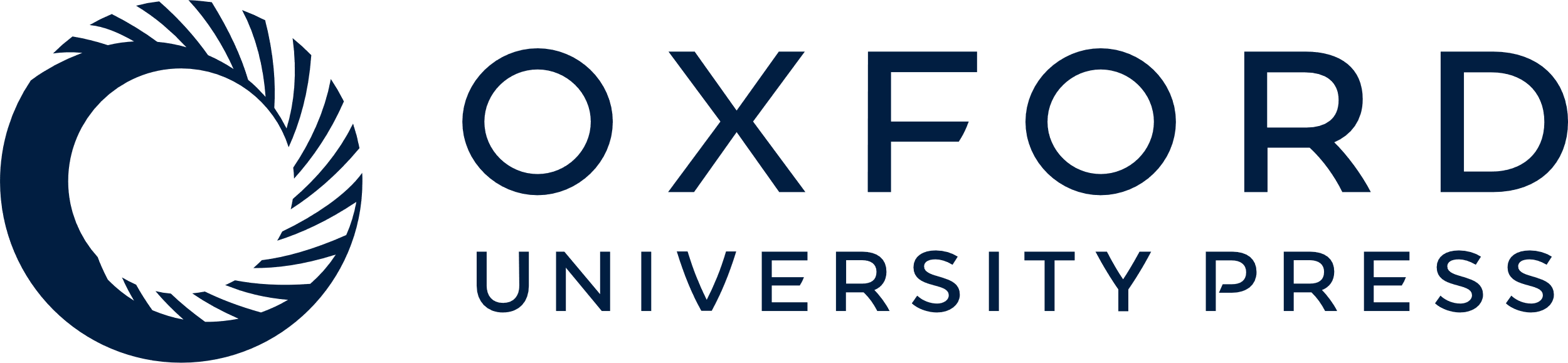 [Speaker Notes: Figure 3: Mean valve thrombus. (A) Valve thrombus for each group on post-implantation day 30. (B) Valve thrombus on valves for the two treatment arms. Asterisk indicates P < 0.05; control: no anticoagulation; Enox: enoxaparin; Rivox: rivaroxaban. Error bars indicate standard error of the mean.


Unless provided in the caption above, the following copyright applies to the content of this slide: © The Author 2013. Published by Oxford University Press on behalf of the European Association for Cardio-Thoracic Surgery. All rights reserved.]